Géis - Miniprep
Padrão de peso molecular
Plasmídio controle
Plasmídio linearizado
EL
JN
CL
SJ
MD
TJ
MV
Vazio
AB
E
MG
?
Padrão de peso molecular
1       2        3       4       5       6       7         8      9        10     11      12    13     14     15      16
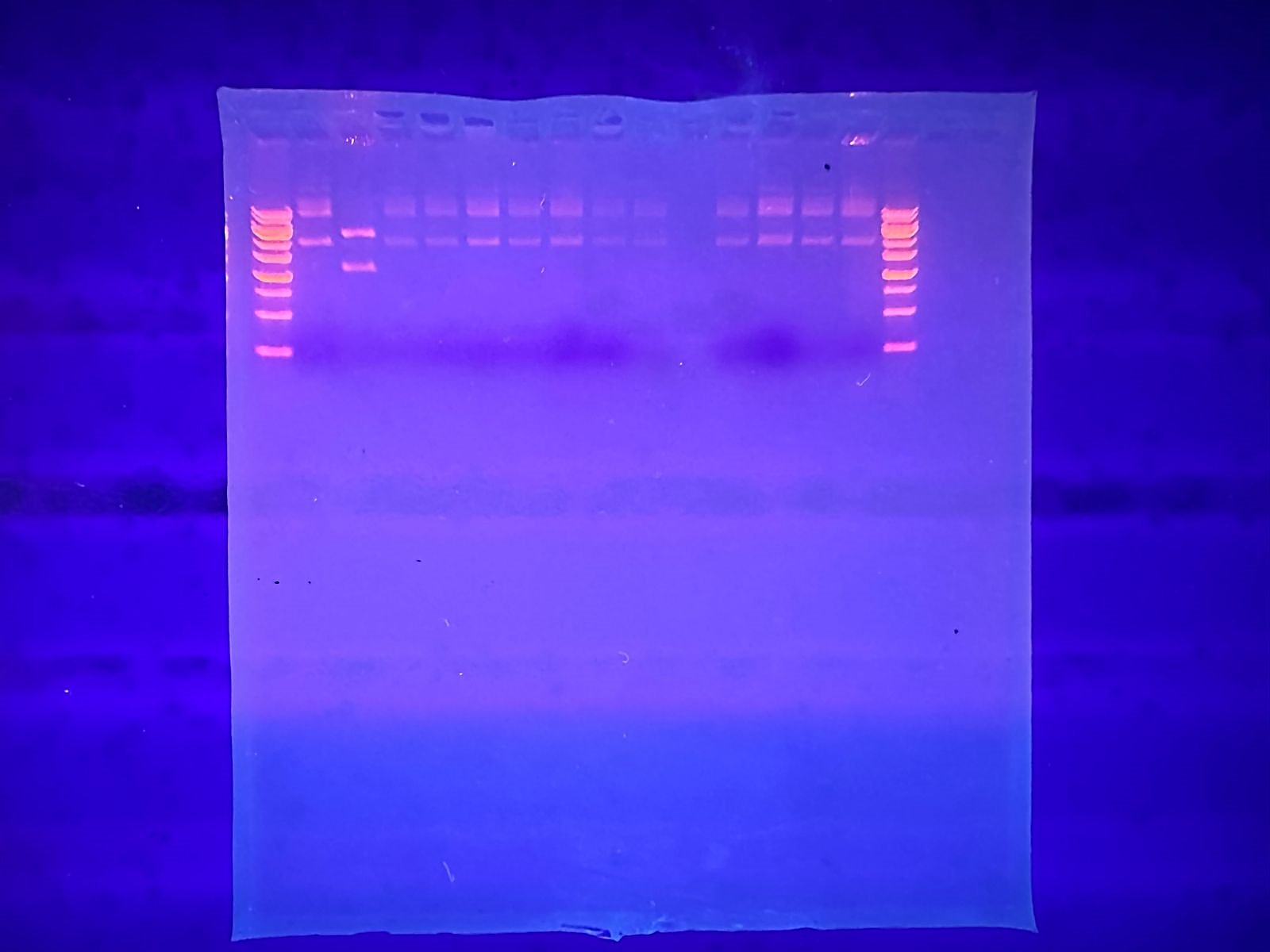 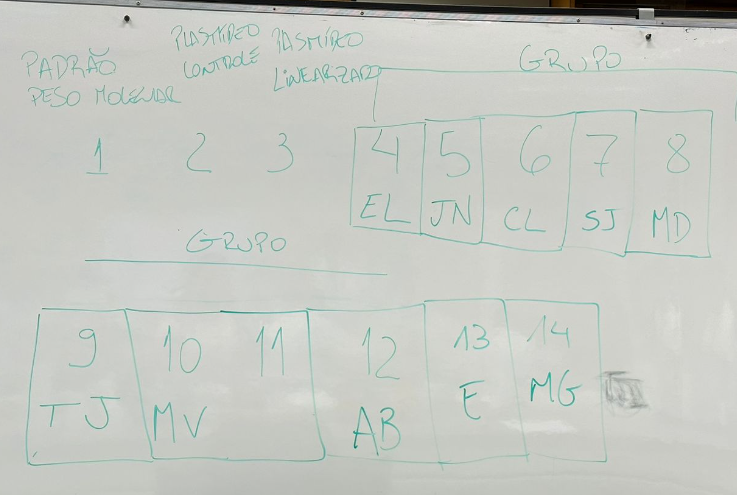 Padrão de peso molecular 100bp
Padrão de peso molecular 1kb
Plasmídio controle
Plasmídio linearizado
LD
MA
NL
AG
MC
GP
GG
Vazio
HM
I
MC
LD
AG
Padrão de peso molecular 1kb
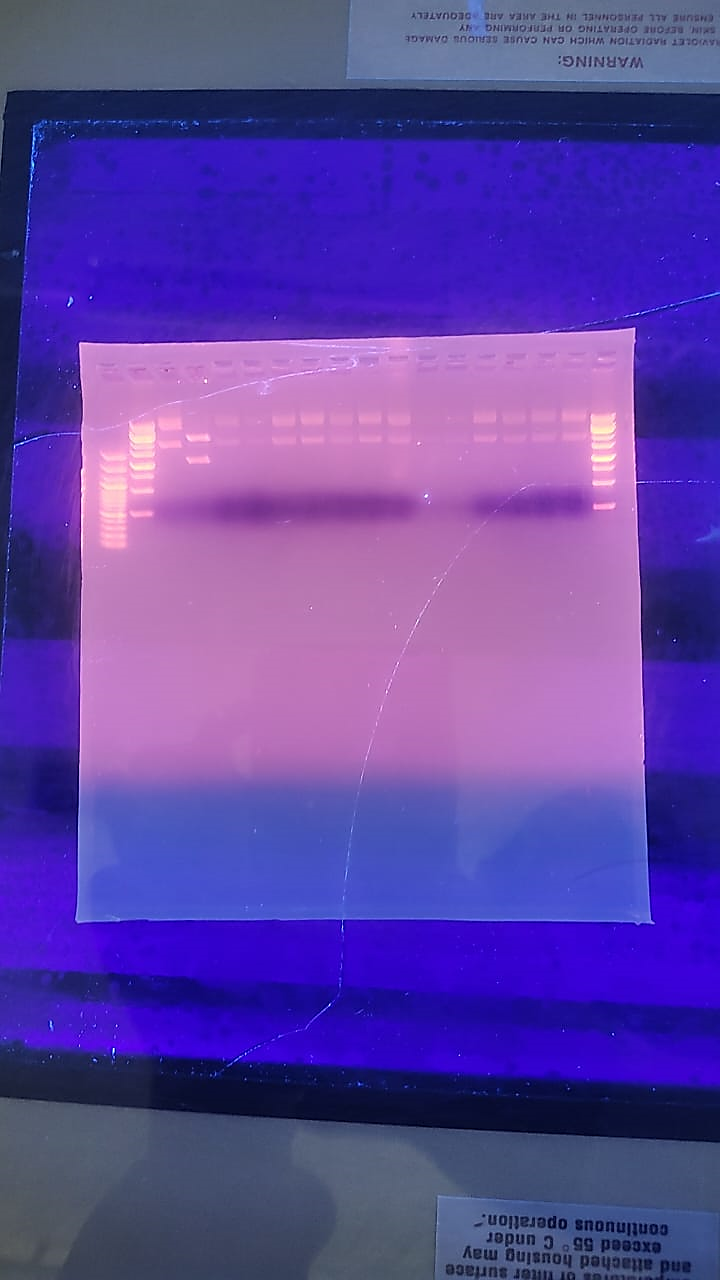 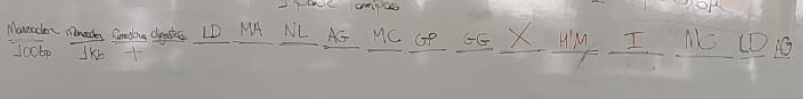